PHY 711 Classical Mechanics and Mathematical Methods
10-10:50 AM  MWF  Olin 103

Plan for Lecture 1:
 Welcome & overview
 Class structure & announcements
 Introduction to algebraic manipulation software – Maple and Mathematica
Start reading Chap. 1 for next time
8/27/2014
PHY 711  Fall 2014 -- Lecture 1
1
Comment about Physics Colloquia
http://physics.wfu.edu
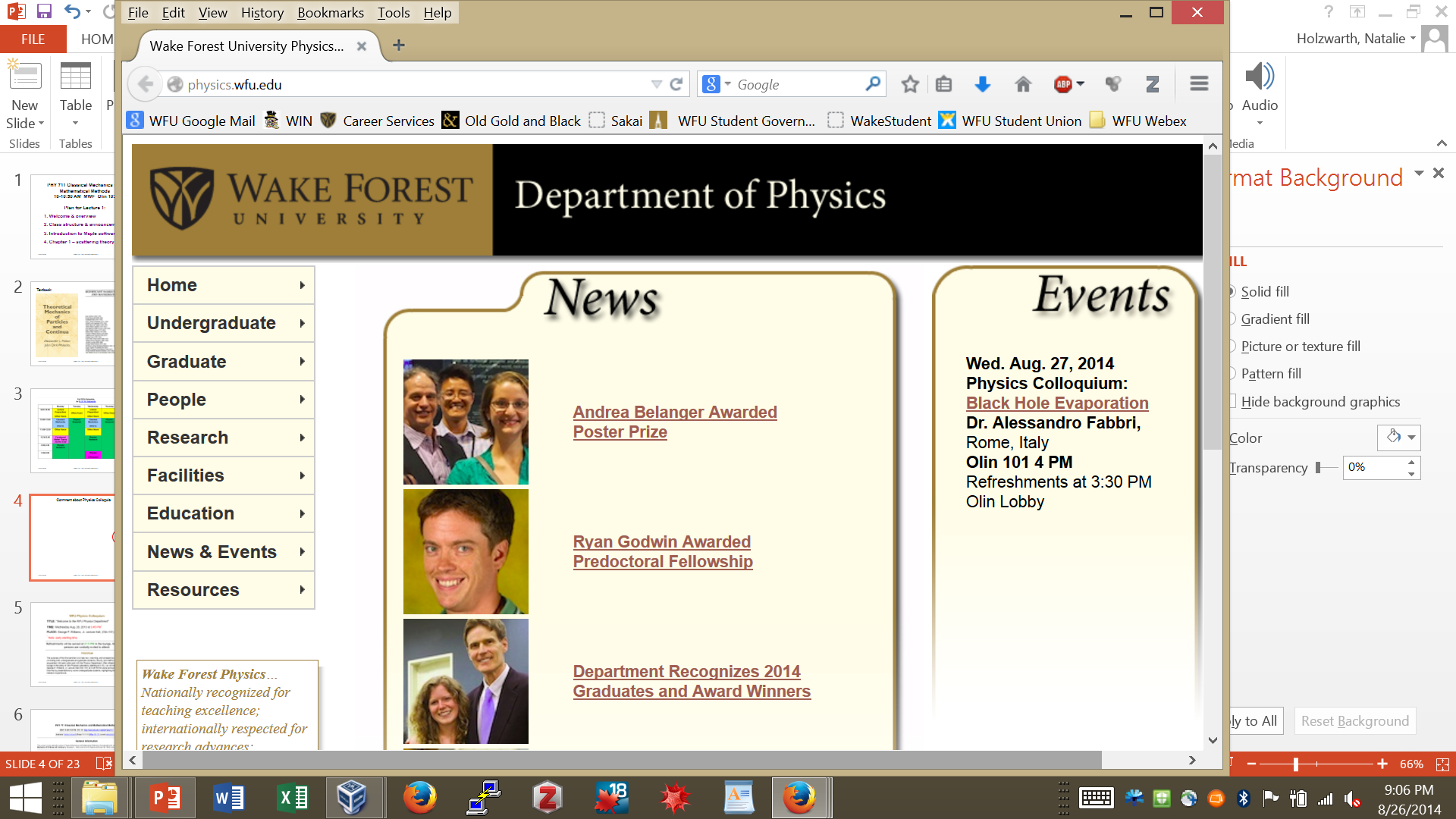 8/27/2014
PHY 711  Fall 2014 -- Lecture 1
2
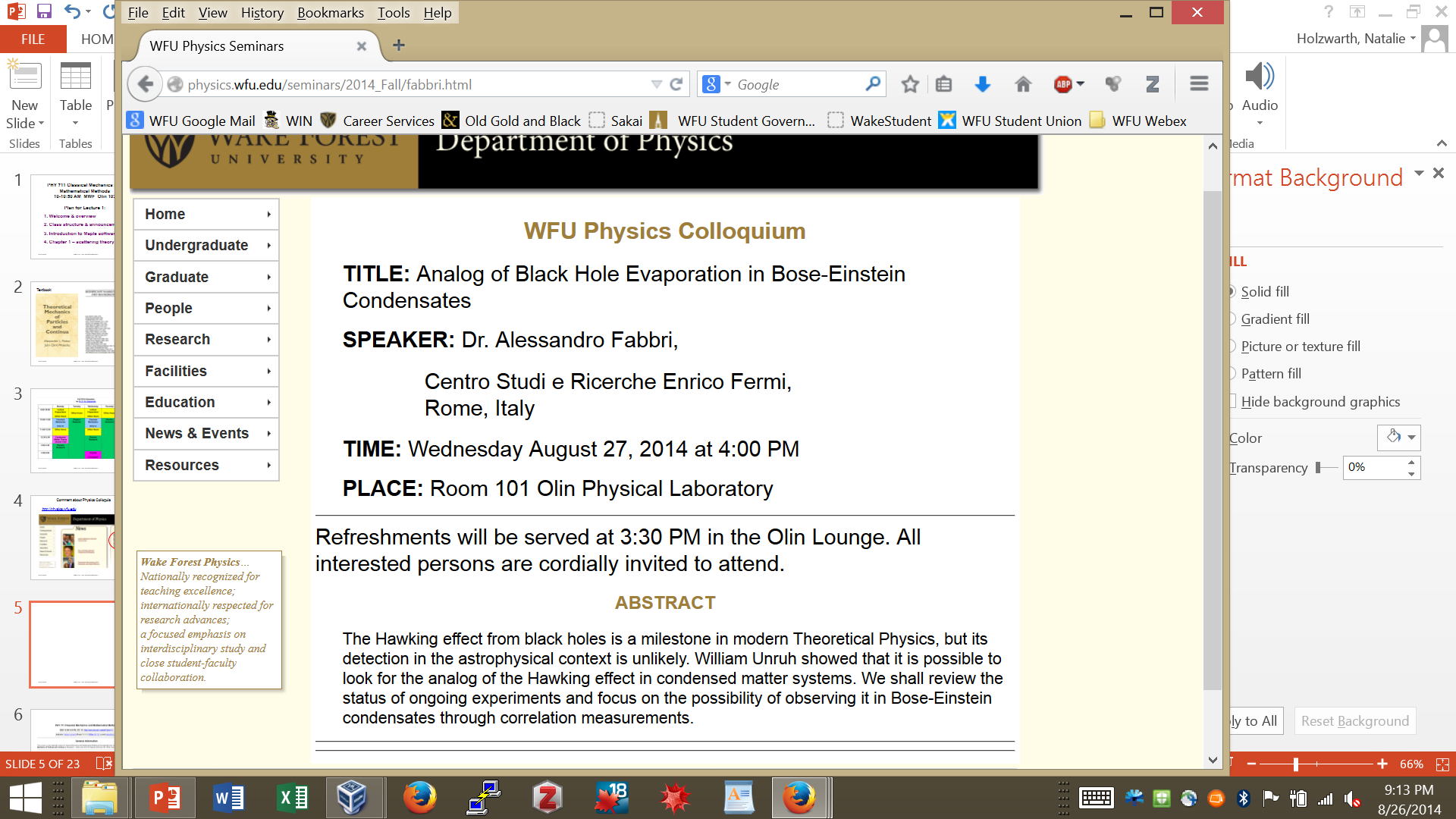 8/27/2014
PHY 711  Fall 2014 -- Lecture 1
3
Textbook:
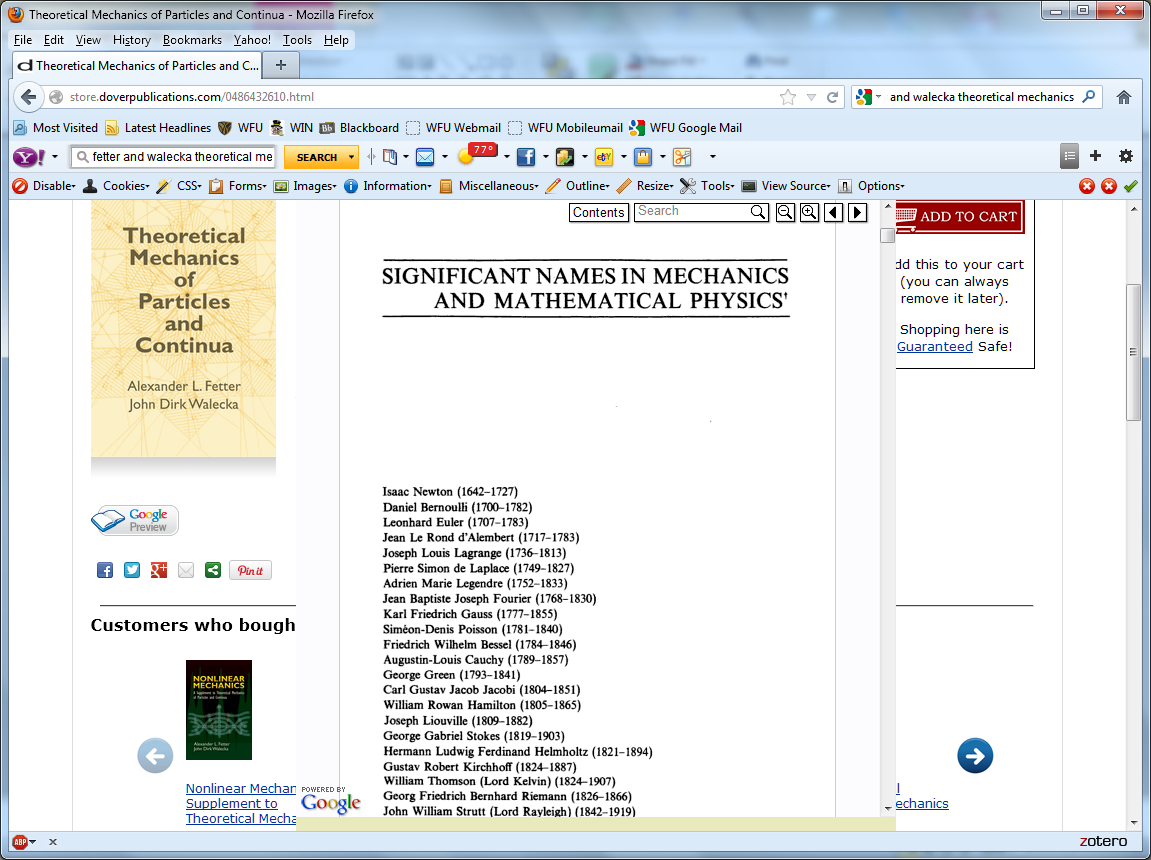 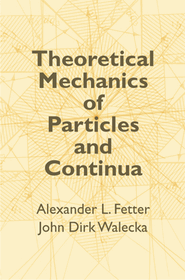 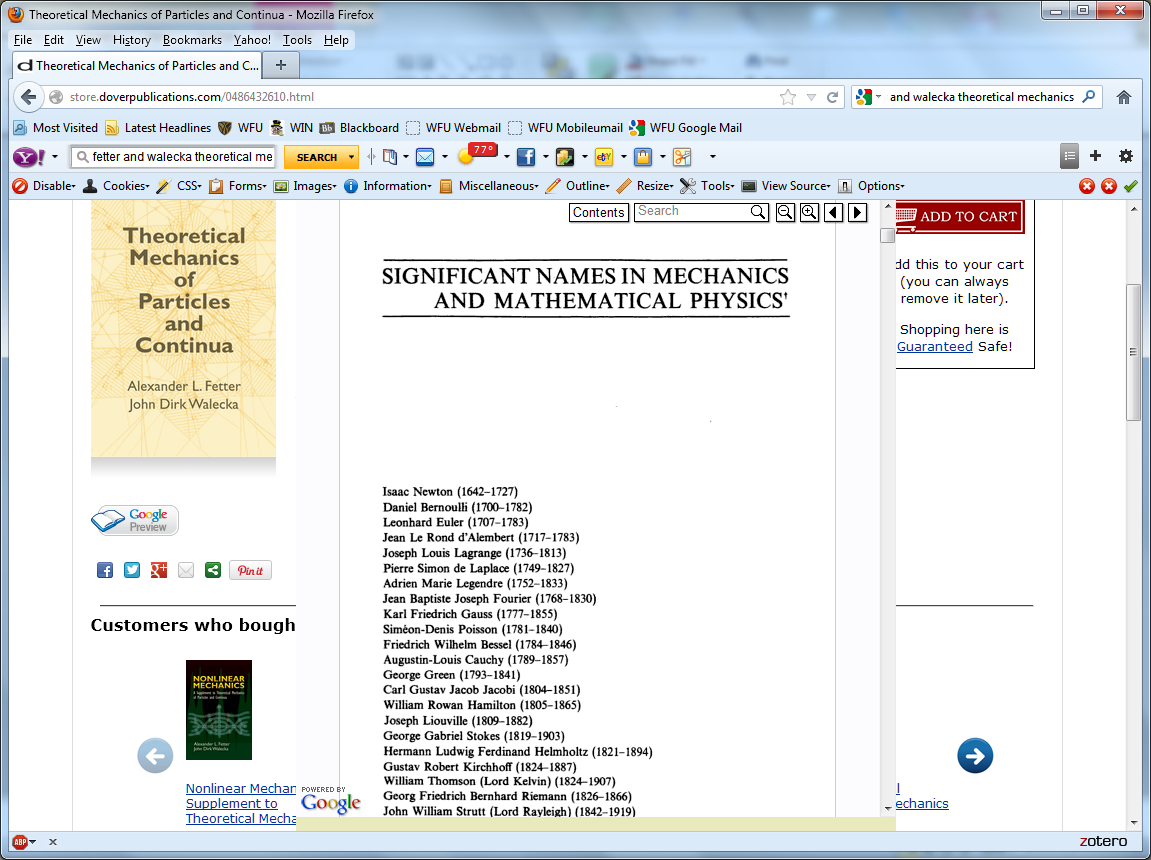 8/27/2014
PHY 711  Fall 2014 -- Lecture 1
4
Topics
Math Methods
Solutions methods for differential equations
Matrix properties; eigenvalues and eigenvectors
Contour integration
Fourier transforms
Laplace transforms
Use of Maple and/or Mathematica
Classical Mechanics
Scattering theory
Accelerated reference frames
Calculus of variation
Lagrangian formalism
Hamiltonian formalism
Small oscillations
Wave equations
Rigid rotations
Physics of fluids
Sound waves
Surface waves
Heat conduction
Viscous fluids
8/27/2014
PHY 711  Fall 2014 -- Lecture 1
5
Course webpage: http://www.wfu.edu/~natalie/f14phy711
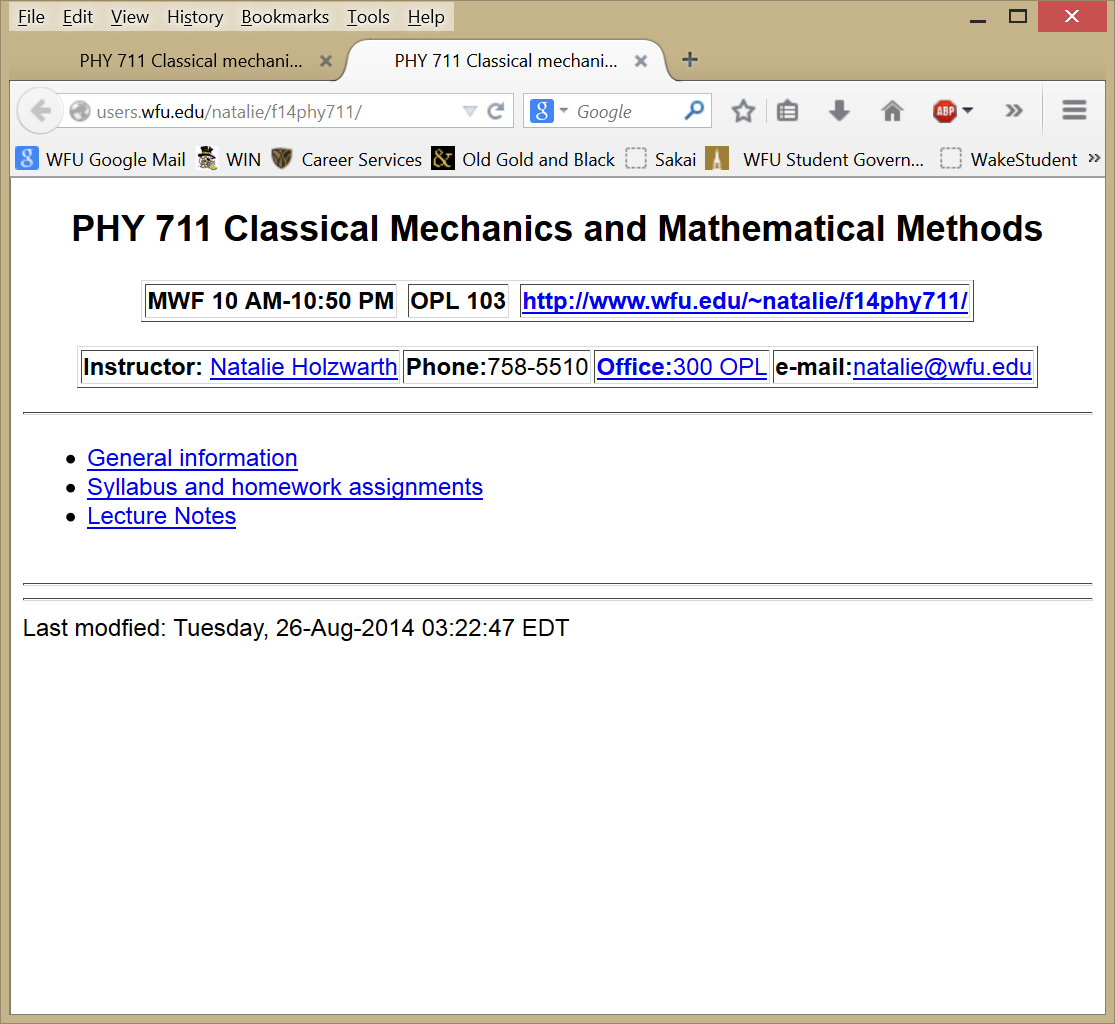 8/27/2014
PHY 711  Fall 2014 -- Lecture 1
6
Course webpage: http://www.wfu.edu/~natalie/f14phy711
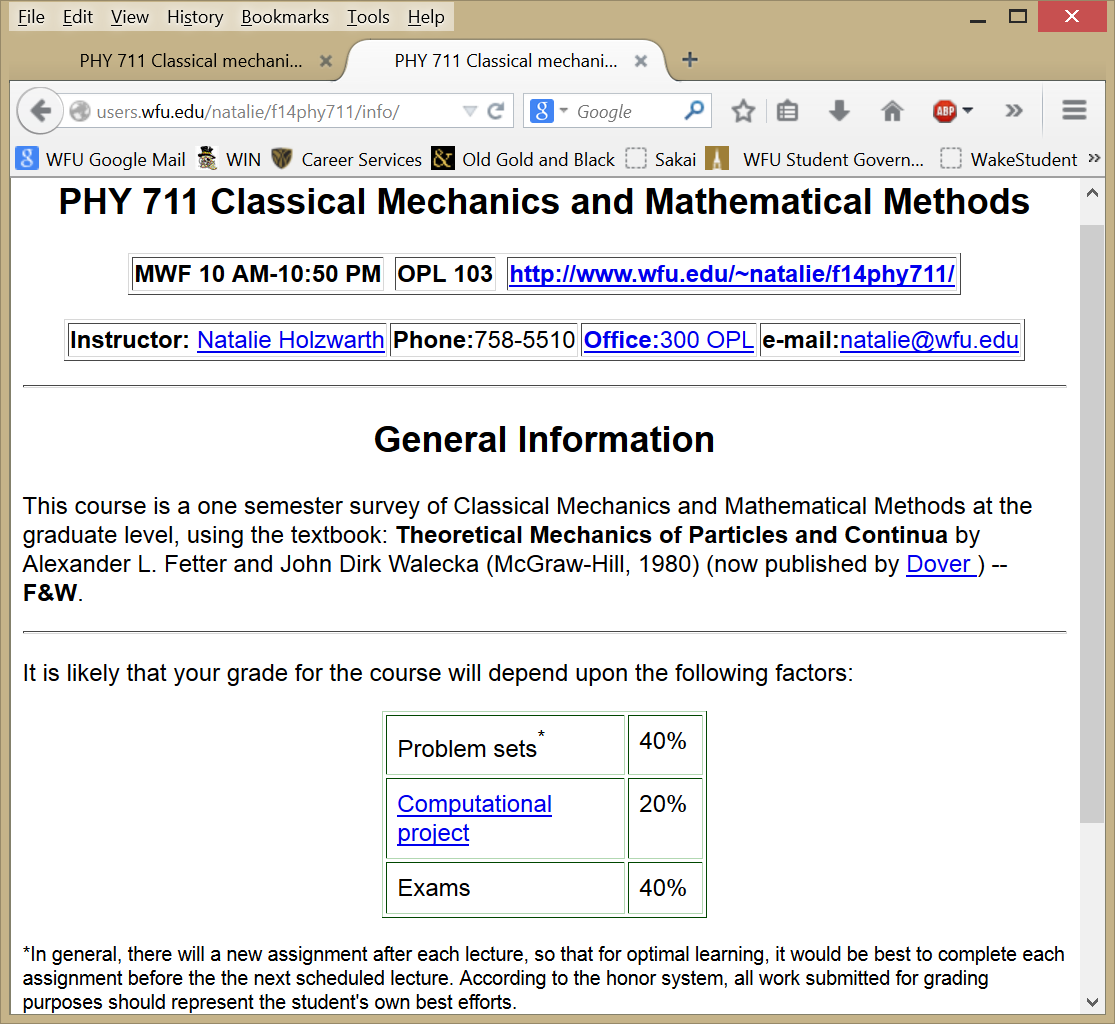 8/27/2014
PHY 711  Fall 2014 -- Lecture 1
7
Course webpage: http://www.wfu.edu/~natalie/f14phy711
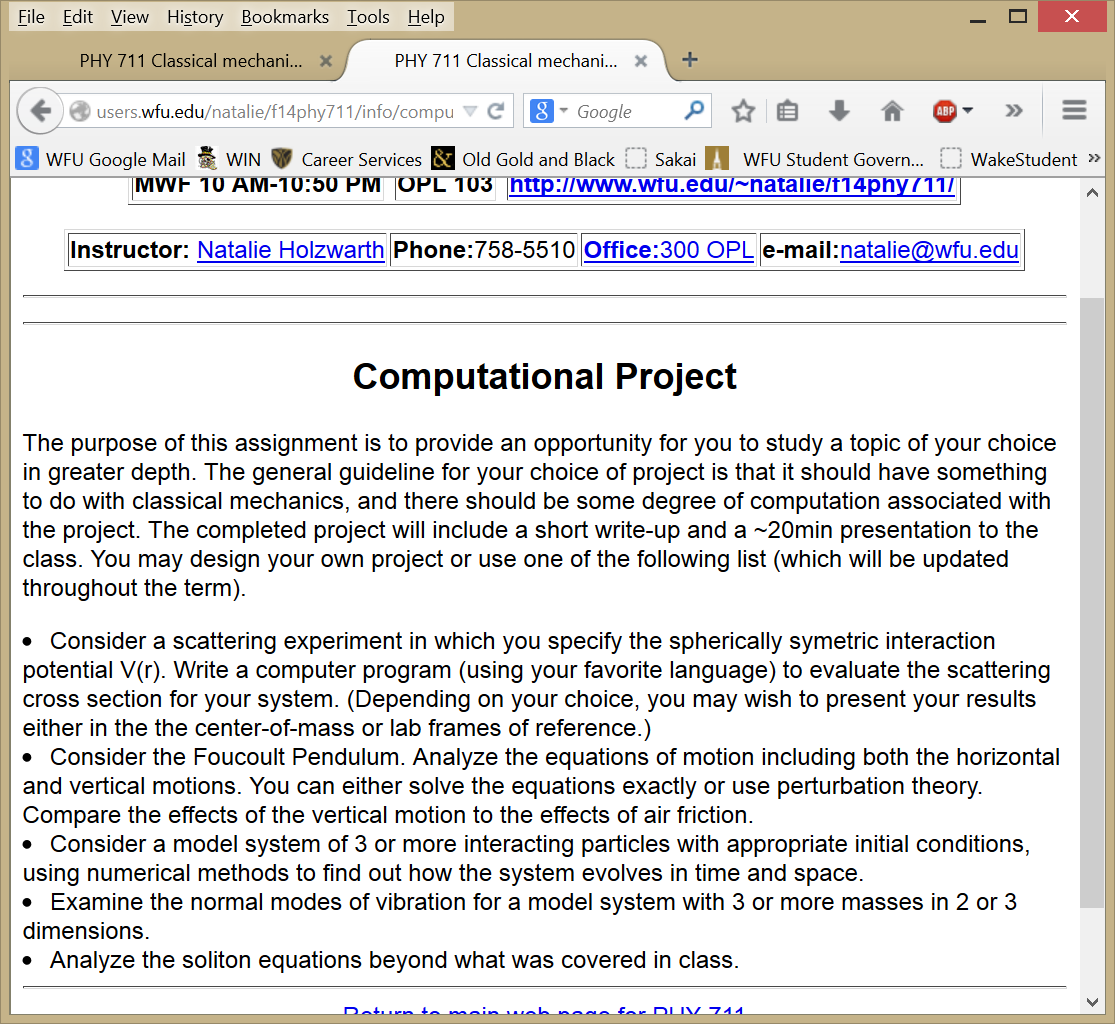 8/27/2014
PHY 711  Fall 2014 -- Lecture 1
8
Course webpage: http://www.wfu.edu/~natalie/f14phy711
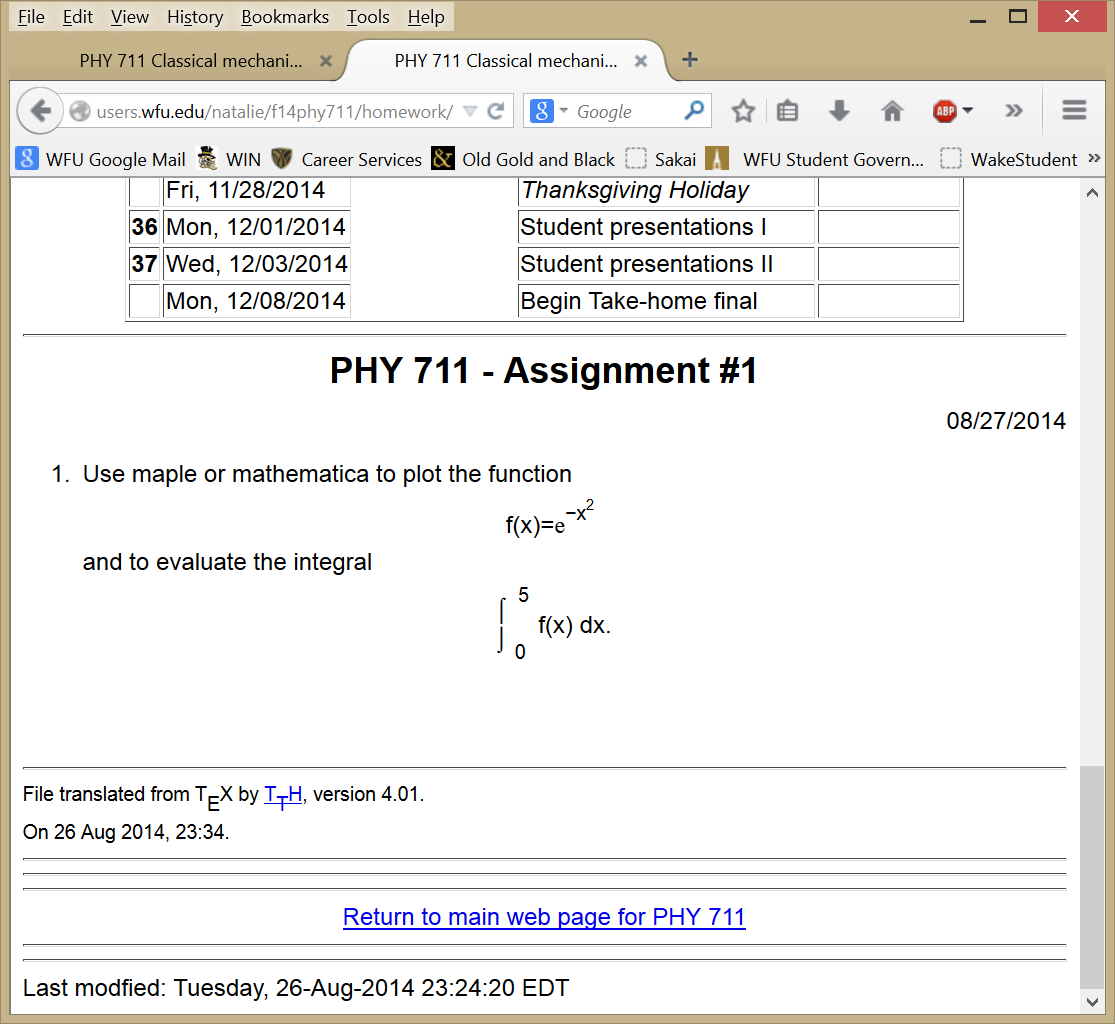 8/27/2014
PHY 711  Fall 2014 -- Lecture 1
9
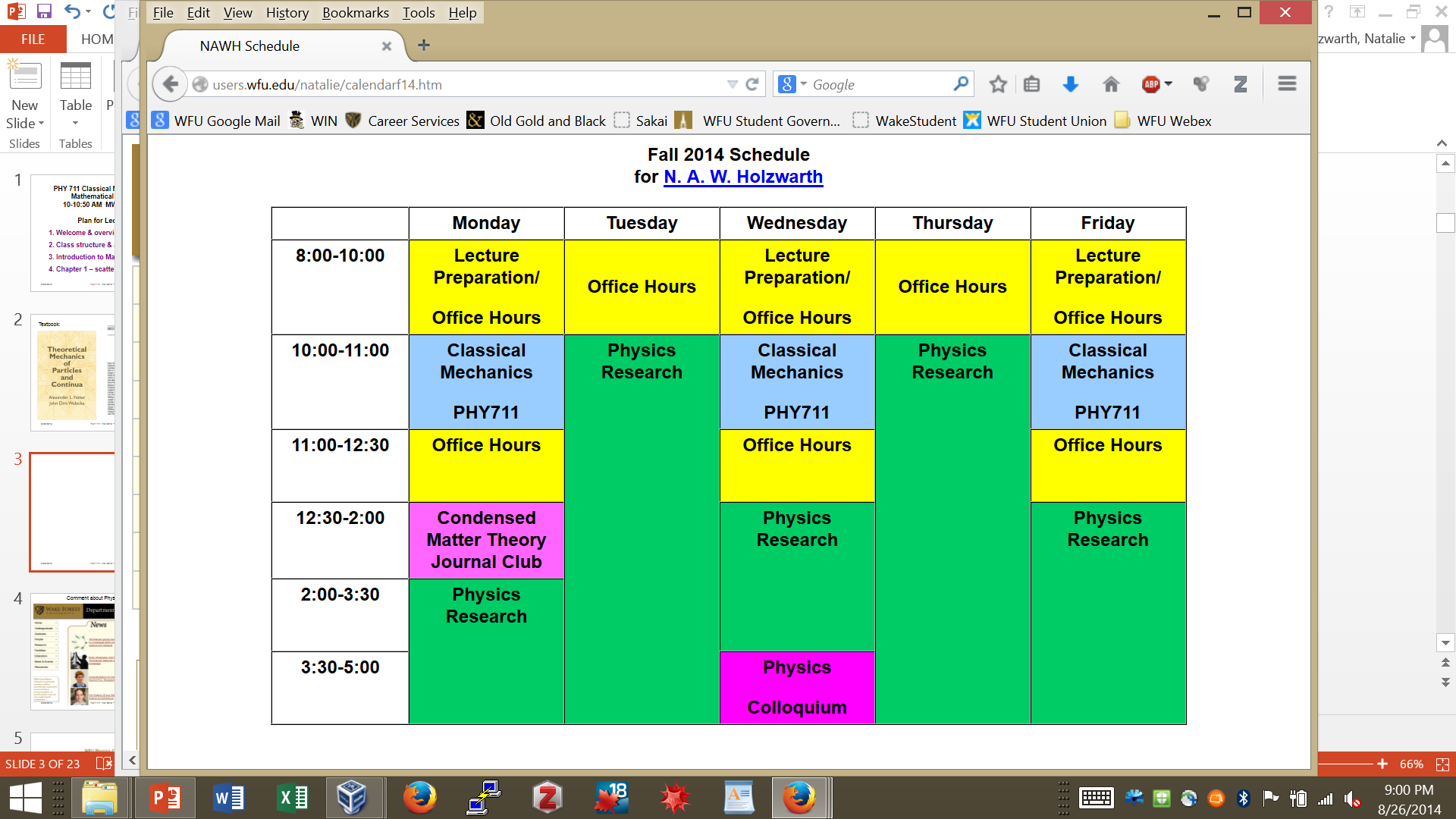 8/27/2014
PHY 711  Fall 2014 -- Lecture 1
10
Brief assessment exercise.
8/27/2014
PHY 711  Fall 2014 -- Lecture 1
11
Comments and introduction to algebraic manipulation software
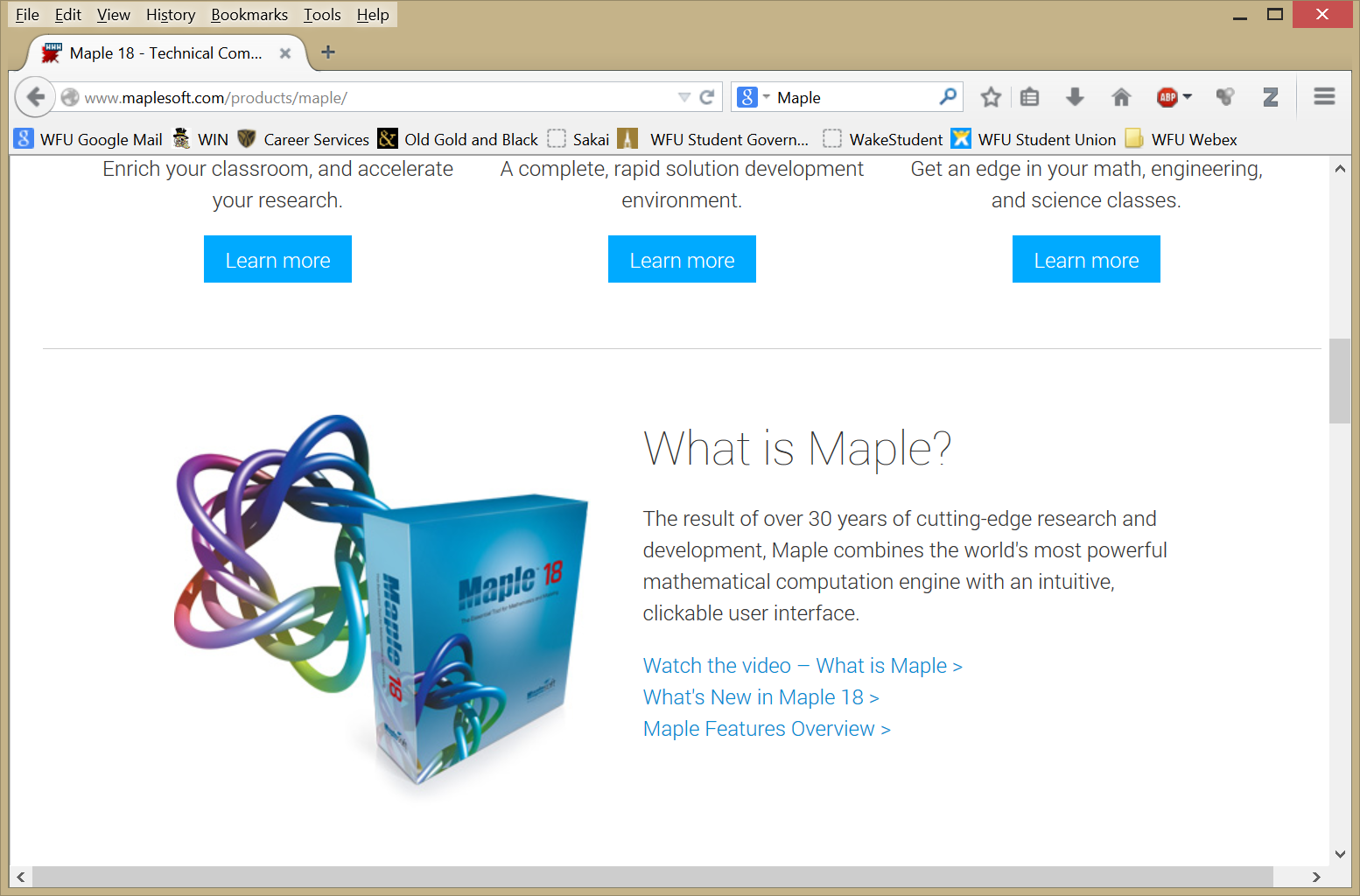 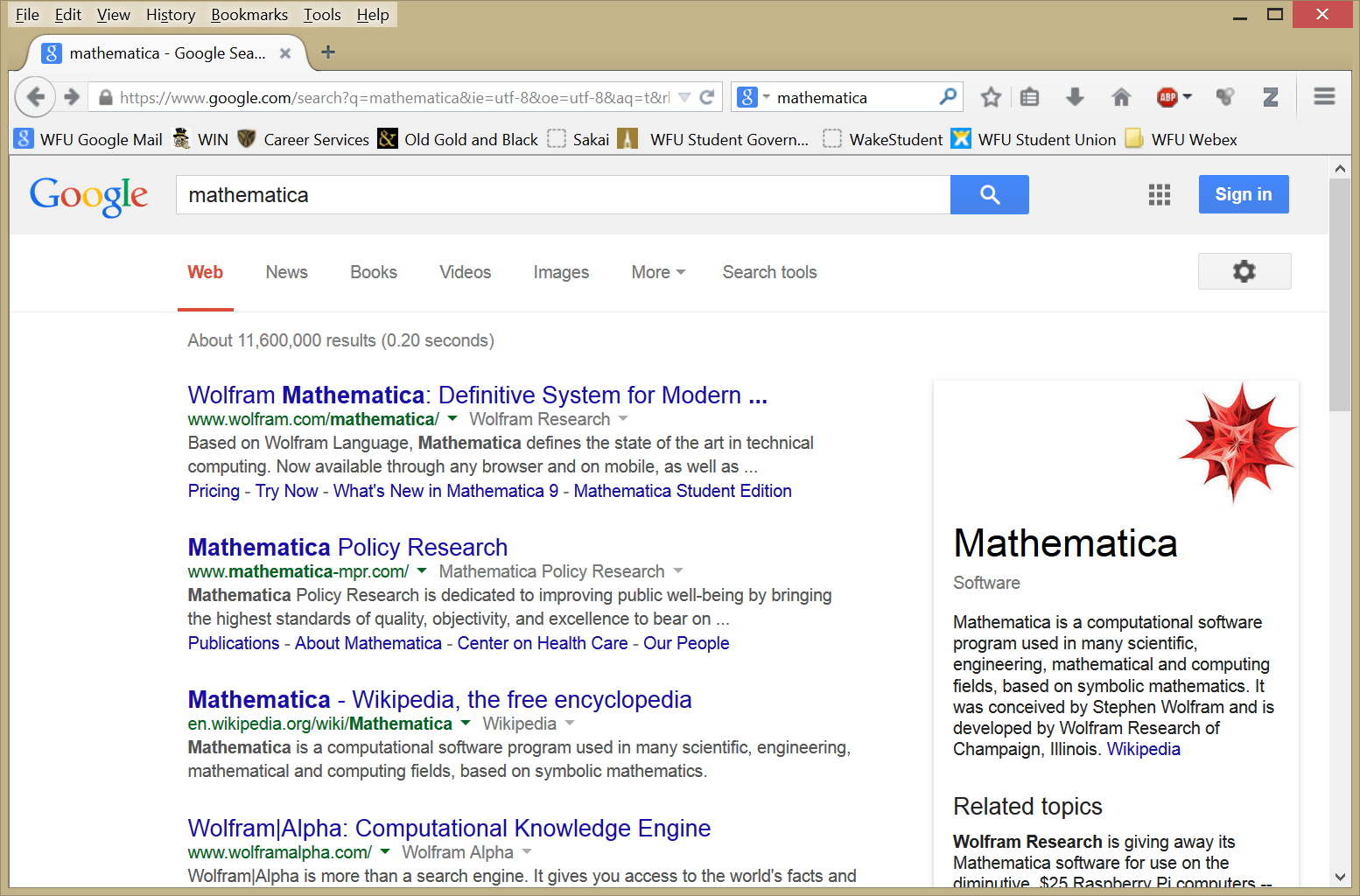 8/27/2014
PHY 711  Fall 2014 -- Lecture 1
12